Teachings for 
Exercise 14D
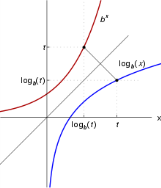 Exponentials and Logarithms
Writing expressions as Logarithms



	‘a’ is known as the ‘base’ of the logarithm…

	1) Write 25 = 32 as a logarithm
2) Write as a logarithm:
103 = 1000



54 = 625



210 = 1024
means that
Effectively, the 2 stays as the ‘first’ number…
The 32 and the 5 ‘switch positions’
14D
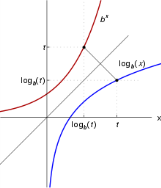 Exponentials and Logarithms
Writing expressions as Logarithms
means that
Find the value of:
a)
b)
What power do I raise 3 to, to get 81?
What power do I raise 4 to, to get 0.25?
0.25 is 1/4
Remember,
14D
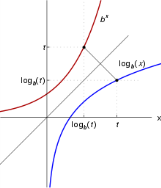 Exponentials and Logarithms
Writing expressions as Logarithms
means that
Find the value of:
c)
d)
What power do I raise 0.5 to, to get 4?
What power do I raise ‘a’ to, to get a5?
0.5 = 1/2
0.52 = 1/4
0.5-2 = 4
14D